Emissions Roadmap Update
Office of Environment & Energy
Outline
Setting the Scene
FY17 Priorities
Future Priorities
Project Updates
NAS-wide Energy Efficiency Trend
0.423
0.359
0.329
0.331
0.328
2000-2013
22% increase in energy efficiency
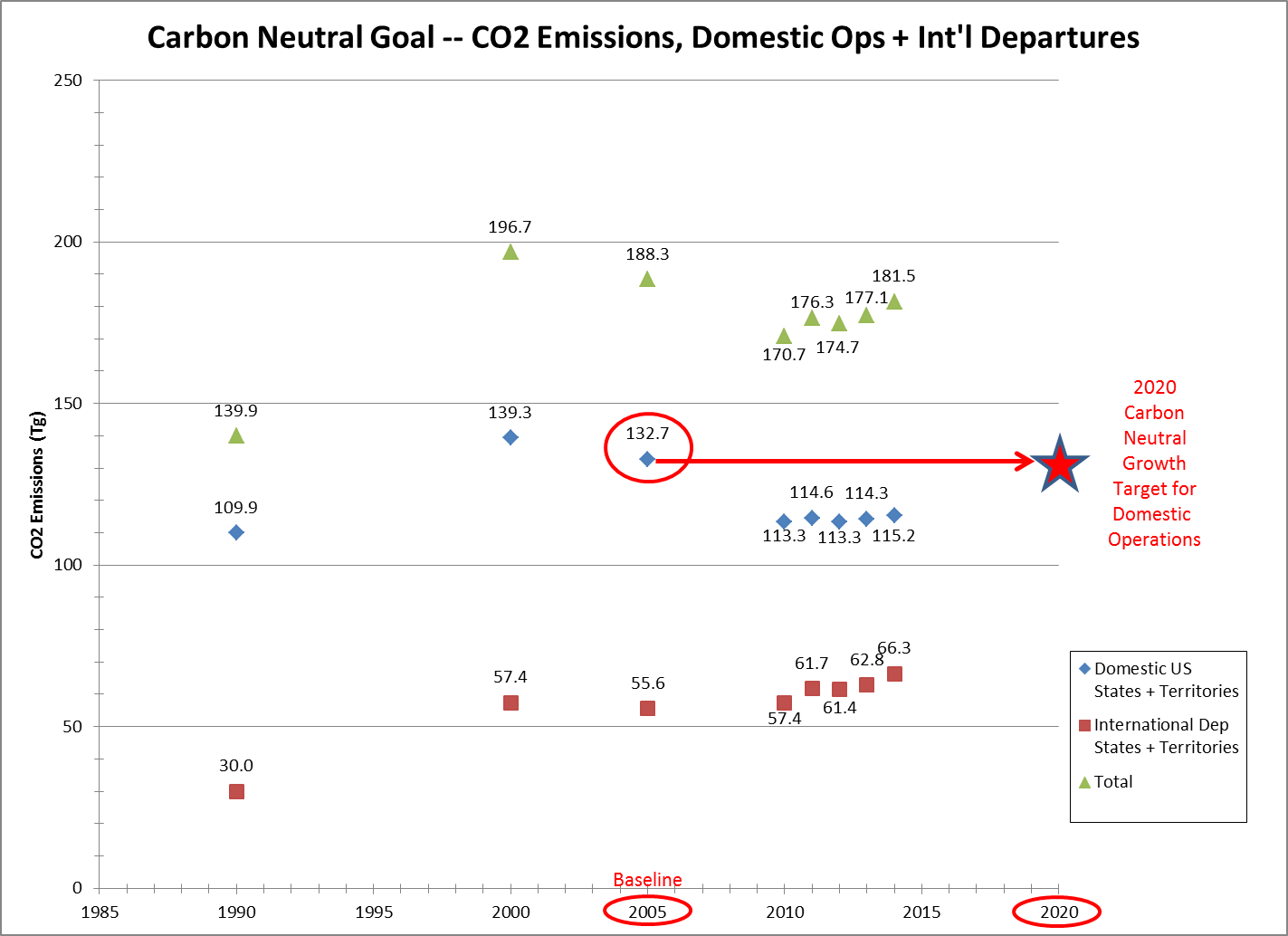 1990-2015
54% increase in domestic enplanements
4.8% increase in domestic fuel burn
4
FY17 Emissions Research Overview
EmissionsSource Characterization
ClimateImpactsResearch
HealthImpactsResearch
EmissionsTools Development
Certificationand Regulations
AviationEmissionsModeling
EmissionsGuidanceResearch
FY18, FY19 and Beyond
A2:  nvPM Emissions Engine Measurements
Successfully funded 7 nvPM emissions engine tests
Only one test remaining
Upcoming in 1 month
Ambient Conditions Corrections campaign
Combustor rig test
Upcoming in 2 months
 Engine-to-Engine variability tests
25 engines of same type measured off production line
Upcoming in 3 months
Next Steps
NASA engine tests at altitude
Potentially additional ambient conditions and fuel sensitivity correction measurement tests
A2:  nvPM Emissions Engine Measurements
Impact of Technology on nvPM Mass Emissions for Engines in Different Thrust Class
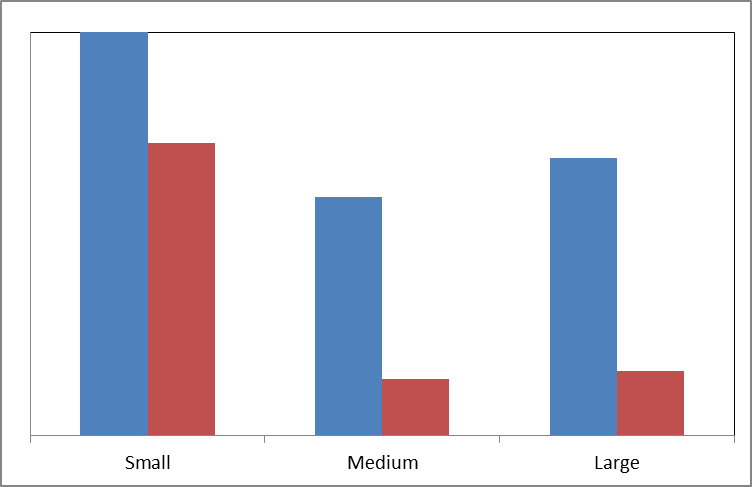 “old” vs. “new” technology
A2:  nvPM Emissions Engine Measurements
Impact of Technology on nvPM Number Emissions for Engines in Different Thrust Class
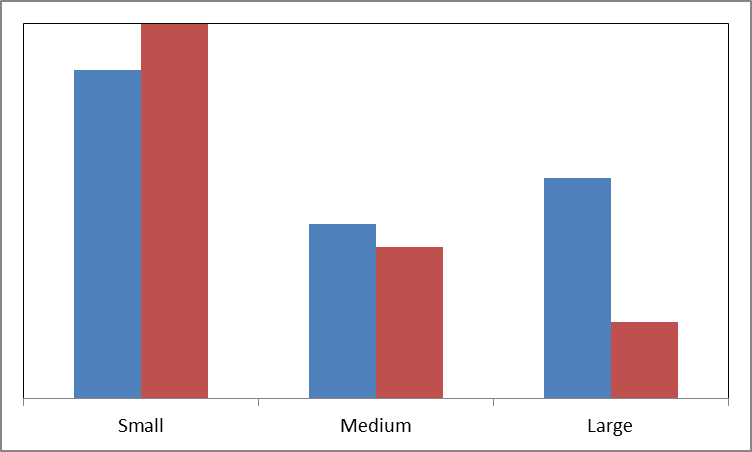 “old” vs. “new” technology
A10:  Forecast Technology and Influence of Commercial SST
Define potential demand and develop a forecast supersonic air travel (out to 2050)
3 types of SST
Type1: operate at supersonic speeds in unrestricted areas and subsonic speeds over other areas
Type2: same as Type 1 except has technology to fly at Mach cut-off speeds over prohibited areas. 
Uses atmospheric characteristics to prevent sonic booms from propagating to the ground (Mach 1.1 to 1.15)
Type3: aircraft designed to produce very low sonic boom levels during all phases of supersonic flight
Fuel burn, CO2, H2O, and if possible NOx, by altitude
Comparison of fuel burn to subsonic traffic
Estimate community & en-route noise impacts
A18:  Health Effects of Aviation Emissions
Conduct field campaign to measure ultra-fine particulate matter at airports
Under flight paths using PDARS radar tracks

Perform statistical analysis

Carry out monitor vs. modeling comparisons
A19:  CMAQ-based Airport AQ Model Development
NAS-wide AQ modeling + CMAQ DDM 2nd order sensitivity analysis work

Work with BU re UFP monitoring & modeling comparisons

Conduct Northern Hemisphere CMAQ analysis

Gridding Tool Development

Real Weather:  WRF and MERRA work

Work with Nation Aviation University in Kiev Ukraine

Attainment-to-nonattainment from aviation emissions
A20:  Fast-time APMT-I AQ Model Development (Adjoint)
Adding fine grids:  
Canadian + SE Asia + European grid, 

Emissions uncertainties work

Conduct multi-scale adjoint modeling   

Evaluation of ammonia propagation into tool

Transition from research to operations for tool
A21:  Updates to APMT-I Climate Model
Continue tool development

Inclusion of global impacts of regional emissions

Investigate regional damages of regional temperature changes (from CICERO)

Update of contrail impacts beyond fuel burn scaling
A22:  Independent Evaluation of APMT-I Climate Model
UIUC to review and evaluate…

Exercise latest version of APMT-I Climate tool

Evaluate inclusion of regional impacts capabilities after review of CICERO memorandum

Review of future contrail updates
A39:  CBA of removing Naphthalene from Jet-A
Objective:
Gather and perform analyses regarding reduction and/or removal of  naphthalene from jet fuel in a refinery, and then to quantify the public health, global climate change, and economic impacts of reduction and/or removal of naphthalene in jet fuel.

2-year project.  Kicked-off in September 2016

Consider changes in both nvPM and sulfur oxide emissions that could accompany the changes in fuel composition.
A48:  ICAO/CAEP Engine nvPM Emissions Standard
CAEP/10 agreed to the inaugural engine nvPM Certification Requirement and nvPM Emissions Standard 

CAEP/10 Certification Requirement

Standardized nvPM Measurement System
New Appendix 7 to Annex 16 Vol. II

Engine nvPM Emissions Standard

CAEP/10 Standard based on smoke visibility limit
New Chapter 4 to Annex 16 Vol. II
[Speaker Notes: It is well known that there is no PM standard for aircraft engines. The first order approximation is used to estimate PM mass concentrations from certification smoke number measurements. It should be noted that the smoke number standard was developed originally as a visibility standard.]
The CAEP/10 nvPM Standard
The CAEP/10 nvPM standard enables:
Reporting of certified LTO nvPM mass and number Emission Indices (EIs) for all in-production engines of >26.7 kN rated thrust
Establishment of a regulatory level for the nvPM mass concentration equivalent to smoke number regulatory level. Sets the stage for:
Health and climate relevant nvPM standards
Expected removal of the Smoke Number standard for engines of rated thrust >26.7 kN
Use of standardized nvPM measurement system
Designed for use with existing probe/rake systems and simultaneous operation with gaseous measurement system.
Comparison of engine technology and engine types for nvPM emissions
Standardized nvPM Measurement System – Appendix 7
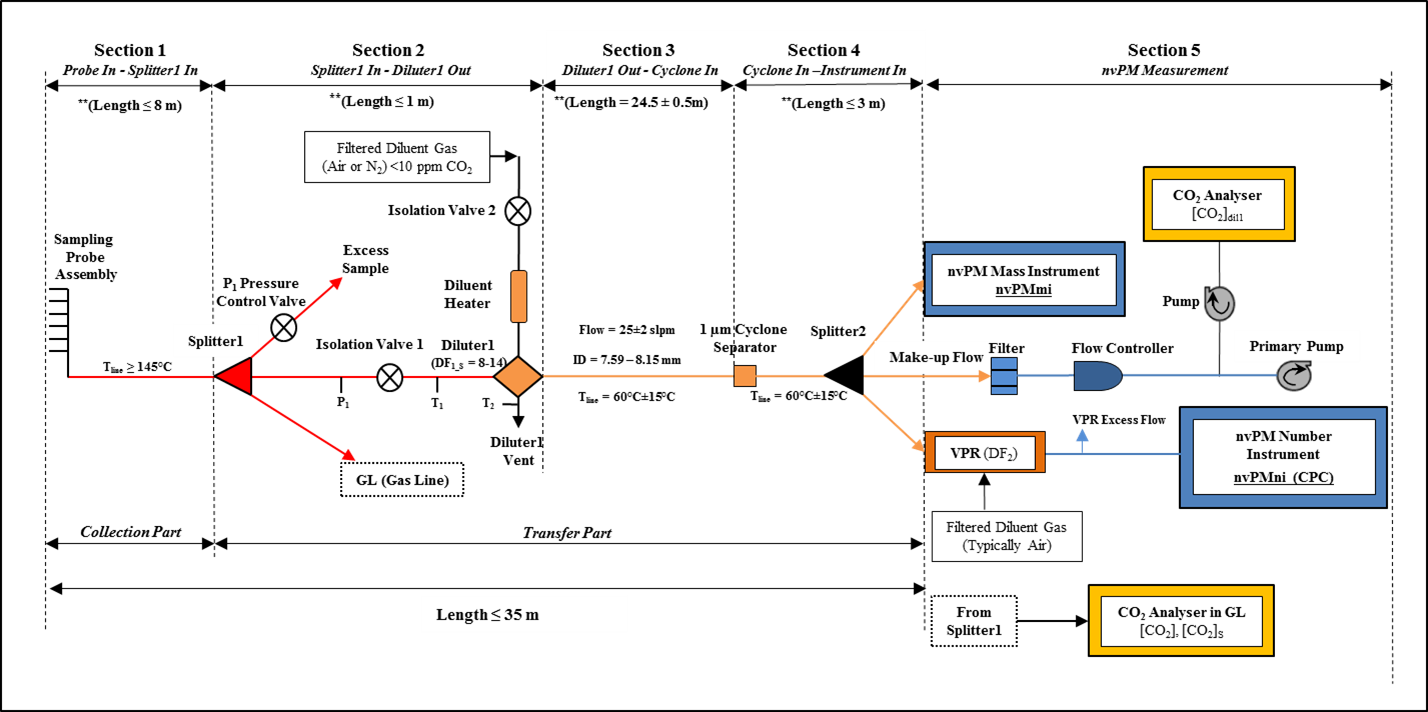 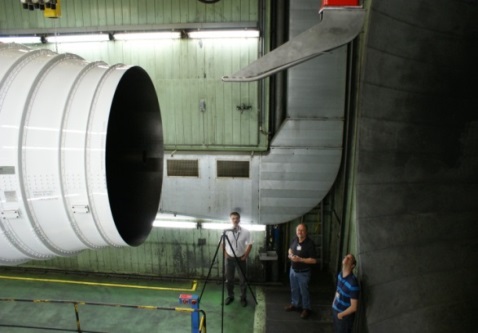 [Speaker Notes: While research grade PM sampling systems have been used to acquire nvPM mass and number concentrations, a conceptual non-volatile PM sampling system was developed by January 2011 by SAE E31. The probe is on the left with FS1 indicating the first splitter. Until the first splitter, the particle or gas transfer system remains identical to that of the Annex 16 gaseous sampling system. At the first splitter, there is a 1:3 split with one line continuing on to the Annex 16 system. A PM line connects to an eductor where the PM sample is diluted with Nitrogen to prevent volatile PM from forming. The sample is then taken downstream through a standard length of line through a cyclone in to the mass and number concentration measuring instruments.]
nvPM Measurement Systems: Reference and OEM systems
= Reference Systems
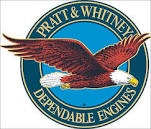 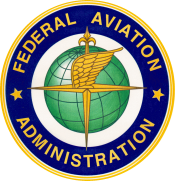 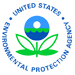 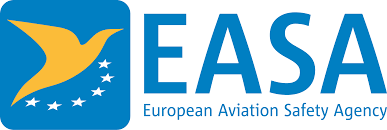 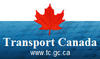 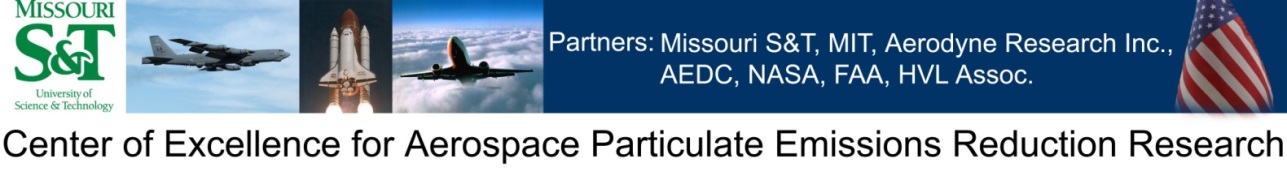 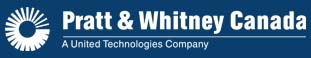 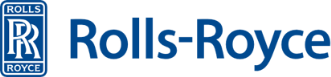 FOCA Empa ETH
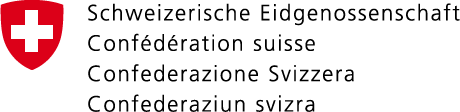 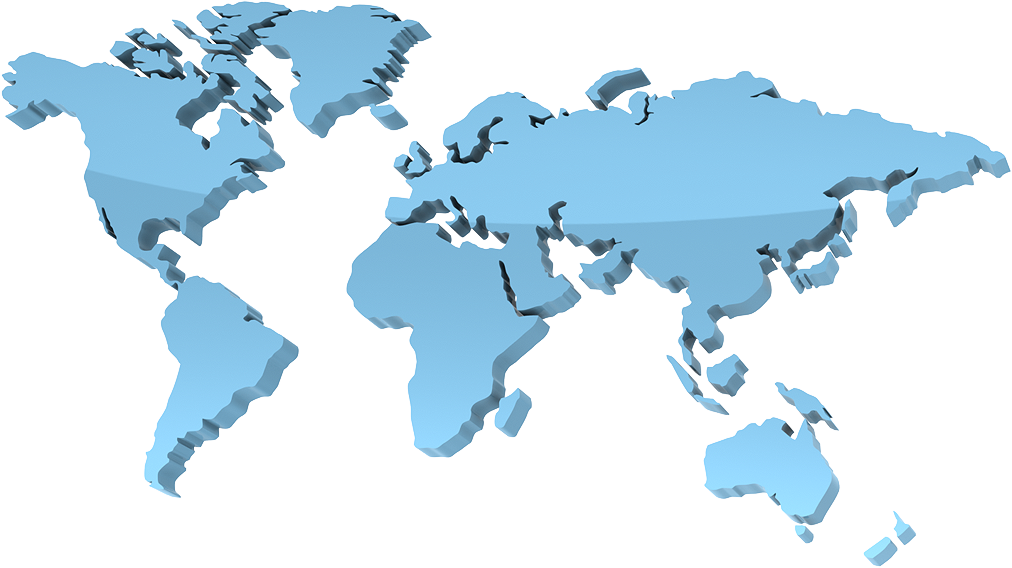 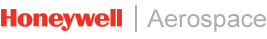 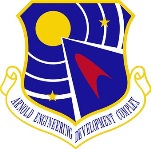 U.S. Air Force,Arnold EngineeringDevelopment Complex
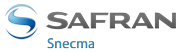 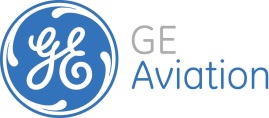 CAEP/11 nvPM Remits
Provide representative engine data for assessing the nvPM emissions standard for mass and number regarding turbofan/turbojet engines ≥26.7kN by February 2017.    
Provide recommendations on stringency options and applicability to CAEP Steering Group Sept/2017.
Develop an aircraft engine based LTO nvPM mass and number standard for turbofan/turbojet engines ≥26.7kN. 
Investigation the possible replacement of the smoke number standard for engine categories ≥26.7kN and other engine categories  <26.7kN.
Develop improved nvPM model inputs to both local air quality models
CAEP/11 LTO Based nvPM Mass and Number Standard Tasks
Full Standard Setting Process in CAEP/11:
Develop metric system
Develop stringency options
Develop technology response
Conduct cost effectiveness analyses
Determine LTO-based nvPM mass and number regulatory levels
Refine and finalize corrections for ambient conditions, fuel sensitivity and engine-to-engine variability
Refine steps to replace SN standard with nvPM mass and number standard based on CAEP/10 nvPM standard